The armored division is organized primarily to perform missions that require great mobility and firepower. It is given decisive missions. It is capable of engaging in most forms of combat but its primary role is in offensive operations against hostile rear areas… The most profitable role of the armored division is exploitation…
ADP 3-0 on Training
Articulate mission orders to operate within their commander’s intent…
Create shared understanding, building mutual trust and cohesion...
Accept risk, exercise disciplined initiative and exploit opportunities…
Operate in combined arms teams…
Opportunistic and offensively minded...
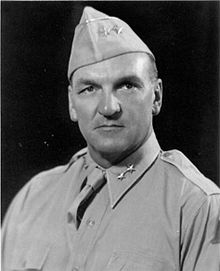 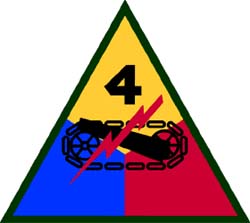 CCR
CCB
CCA
HQ
XX
MP
7-1
4
XII
4
24
94
66
191
22
FM 17-100, Armored Command Field Manual, The Armored Division, 1942
MG General John S. Wood
II
III
III
II
I
X
X
X
**
51
53
10
II
X
II
II
II
II
II
II
II
II
X
II
II
II
76 SP
(Attached)
489
704
46
37
35
8
Trains
105mm
54 Guns*
228 tanks*
225 Halftracks*
I
(Attached)
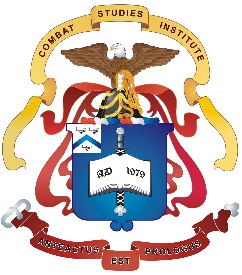 144
“They’ve got us surrounded again, the poor bastards.”
155mm
(Attached)
4th Armored Division
September  1944
25
*  Only numbers shown for the maneuver companies/batteries, additional medium & light tanks, halftracks, M7’s in various headquarters and support units
126
**Organization of combat commands and subordinate battalions based on mission requirements.
AW
N
0
2
4
6
8
10
12
Nomény
Miles
Benicourt
Night of 13th
Coil
Change of Mission
14th
Morning: LOG
SP: 1200
e
1615
2.5 Miles
1000- 1200
Fresne-ne-Saulnois
1630
1230
1700
Ste. Genevieve
Manoncourt
7-2
Letricourt
Craincourt
1730
Lemoncourt
Lemoncourt
13 September
CCA
12 KIA / 16 WIA
Germans
354 POWs 
12x AFV / 85x Trucks
5x Guns
Dieulouard
Aulnois-sur Seille
OBJECTIVE
Château-Salins
Chenicourt
Sivry
Millery
Chambrey
14 September
CCA
10 KIA / 23 WIA
2x Tanks
Germans
409 POWs 
26x AFV / 136x Trucks
10x 88mmGuns
1300
14th
Moyenvic
Chambrey
XX
Viv-sur-Seille
Seille River
Seille River
80
XX
X
4
CCA
553
VG
Moselle River
XX
3
Champenoux
15th PzGd
Trains
Marne-Rhine Canal
&
CCB / 4th AD
3 K
4th Armored Division
CCA Breakout
Objective Château-Salins
13 -14 September 1944
Nancy
Arracourt
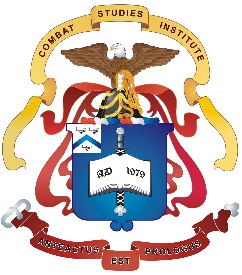 1700
14th
1700
Mission Change
Punerot
N
Vallerange
Thiaucourt
“Recommend capture Sarreguemines early tomorrow …while enemy is on the run.” Clark & Wood
Baronville
Cheminot
Roucourt
Marchange
Pont-a-Mousson
Delme
Benicourt
St. Mihiel
Nomény
Arnaville
7 Miles
0                            5                           10   
Miles
Flirey
7-3
Dieulouard
Bernécourt
XIX TAC 
?
Fresne-ne-Saulnois
Sivry
Château-Salins
Germany 42 Miles
Sarreguemines
Millery
Dieuze
Viv-sur-Seille
Seille River
Chambrey
Marbache
Comrercy
The Nancy Curtain
Lezey
Arracourt
Champenoux
Moncourt
Moselle River
15 September
Decision
Meuse
Nancy
Marne-Rhine Canal
Void
XX
XX
River
TOUL
Maixe
80
35
XX
X
X
III
Luneville
553
VG
Crevic
2
CCA
CCB
XII
4
4
Dombasle
XX
XX
St. Nicolas-du-Pont
Craismare
15
3
Luneville
Vaucouleurs
13 -15 September
4th Armored Division
Eddy’s Decision

11 -15 September 1944
Mont
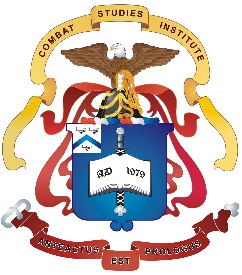 Grevechamps
Colambey-les-Belles
Gerbeviller
Meurthe River
Lorey
Punerot
Bremoncourt
Bayont
N
Trier
17 Sept (Day 1) - Operation Market Garden
Amiens
Saar 
Industrial Region
Oise River
Sedan
Mannheim
LUXEMBOURG
Kaiserslautern
Optimism Vs. Frustration
Meuse River
Saarbrücken
8-1
“…if we don’t get across [the Seille] he is going to leave us here and contain Metz while he goes across with the rest of the Army to the Rhine…”  Walker XX Corps , 16 Sept
Reims
Target Date
18 September
Verdun
Metz
Marne
Karlsruhe
Chàlons-sur-Marne
River
OBJECTIVE DARMSTADT
106 miles NE of Saarbrucken
PARIS
River
Nancy
XX
XXX
XII
First
XXXX
Third
Nangis
Twenty-First
XXXXX
Twelfth
Toul
XII Corps bridgehead challenges
Strasbourg
XXXXX
Seine River
FRANCE
Troyes
Moselle River
2. Bamboozling
1. Patton’s Rock Soup
GERMANY
Rhine
Sens
Epinal
“I had made good my promise to Bradley and secured… a good bridgehead… and felt that I could with luck, keep edging toward the east” Patton, 14 Sept.
“The situation in front of Patton looks very hopeful [and] he has definitely crossed the river in strength…” Bradley, 14 Sept. Eisenhower/Bradley – directs Patton to continue the offense.
Freiburg
(elements)
Chaumont
Orleons
Montargis
Langres
Mulhouse
Loire River
XXX
XXX
XXX
XXXX
XXXX
XXXX
XXXX
Nine-teenth
FUSA
XII
XX
XV
TUSA
3. Bamboozled
First
Belfort
“We shall soon, I hope, have achieved the objectives set forth in my last directive [of 4 September] and shall then be in possession of the Ruhr, the Saar and the Frankfurt area.” Eisenhower, 15 Sept
LXVI Res Corps
XXXX
Nineteenth Army
Basil
XXXX
XXX
XXX
XXX
XXX
Opposing Plans
Third US Army
Objective Darmstadt
14-16 September  1944
Saone River
XXX
XXX
Fifth
XLVII
LXVI
LXXXII
LXXX
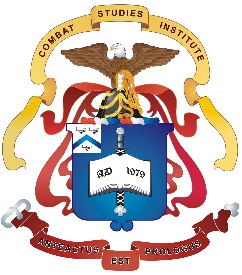 Dijon
Besançon
BERNE
SWITZERLAND
Auton
0         10        20        30       40        50        60      
Miles
N
Luxemberg
FIRST
XXXX
THIRD
Stenay
GERMANY
Thionville
0                                 15                               30   
Miles
XX
Meuse River
8-2
Saarbrucken
Moselle River
Verdun
Sarreguemines
Metz
18 September
Sarralbe
Chalons-sur-Marne
Sarre-Union
Château-Salins
X
XX
X
X
X
X
XX
XX
Pont-a-Mousson
XXXX
XXXX
XXXX
XXXX
(-)
112
TUSA
1
5
19
111
15 (-)
107
108
113
11
21
Dieulouard
Marne River
Arracourt
XII
Bar-le-Duc
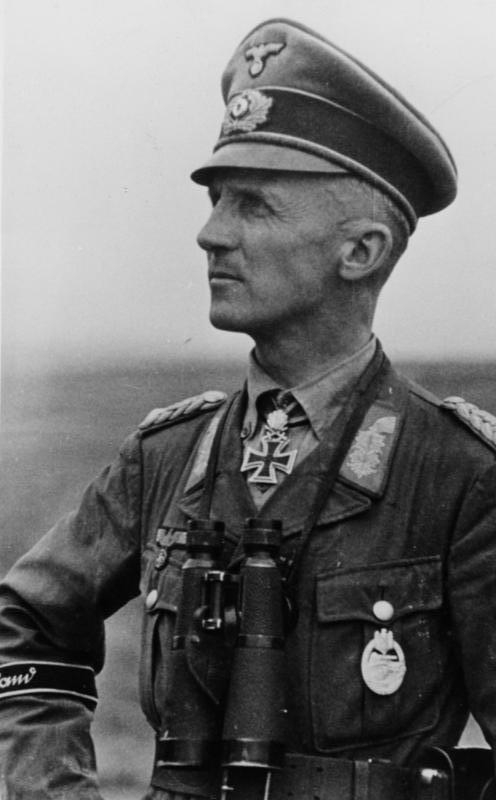 Sarrebourg
Target Date
New Attack
18 September
Comrercy
Marne-Rhin Canal
Toul
Nancy
Luneville
St. Dizier
Strasbourg
HQ Arrival 9 Sept
Canceled Attack
Joinville
XV
Hasso von Manteuffel
VOSGES MTS
Neufchateau
Charmes
Meurthe River
Opposing Plans
5th Panzer Army 
Plan of  Attack 
14-18 September 1944
Mirecourt
Rhine  River
Selestat
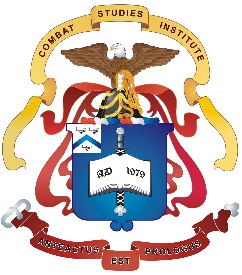 Rambervillers
Andelot
Epinal
Chaumont
Gerardmer
112 Pz Bde
Destroyed
(13 September)
Colmar
N
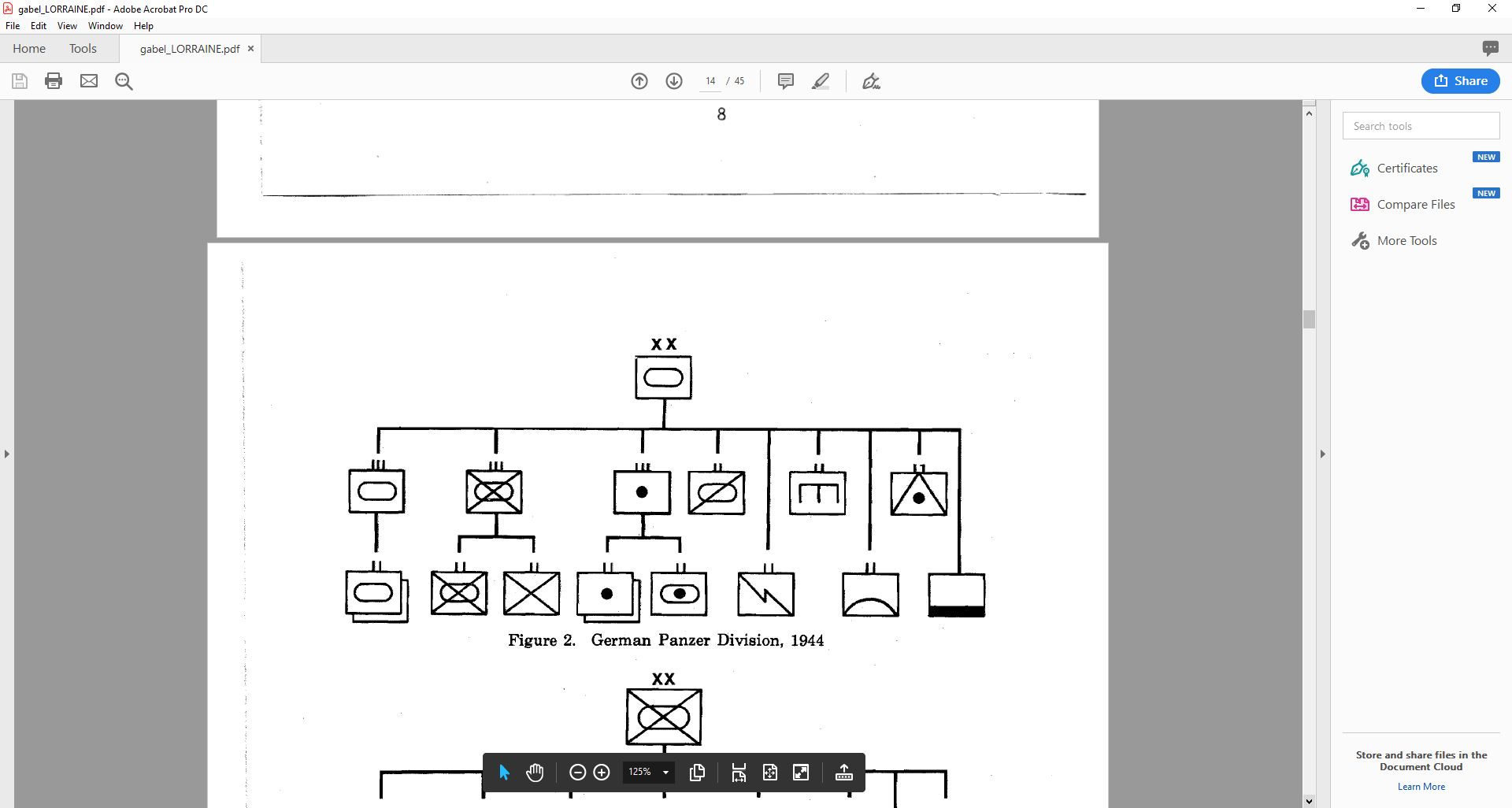 Typical
Panzer Corps
II
HQ
XXXX
XXX
XX
XX
XX
XX
III
III
X
XXX
X
XX
or
8-3
Fifth Panzer Army
LVIII (58) Panzer Corps
XLVII (47) Panzer Corps
?
Panzer Division, 1944
II
I
III
II
I
Panzer Brigade
Artillery?
Key Leaders = Russian Front Veterans?
Junior leaders and training?
LVIII
Fifth
I
I
II
II
III
X
(-)
15
113
StuG III
(10)
PzKpfw IV
(45)
PzKpfw V
(45)
Motorized
Motorized
General Manteuffel’s Protest
US 4th Armored Division Key Equipment
  168 M4 series medium tanks (75mm)
 18 M4 series assualt tanks (105mm)
 54 M7 105mm howitzers (SP)
 12 155mm howitzers (towed) 
 51 M18 SP Tank Destroyer (76mm)
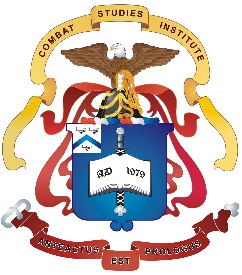 Opposing Plans
Panzer Armies, Corps, 
Division & Brigades
September  1944
Luxemberg
FIRST
XXXX
THIRD
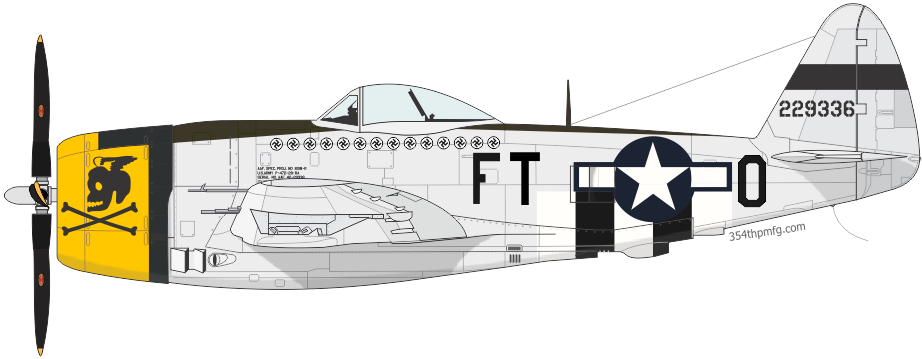 “…the situation called for vigorous use of air power against enemy lines of communication, …A program of rail interdiction was inaugurated and obtained some success despite the bad flying weather.”
XIX TAC AAR
Stenay
GERMANY
Thionville
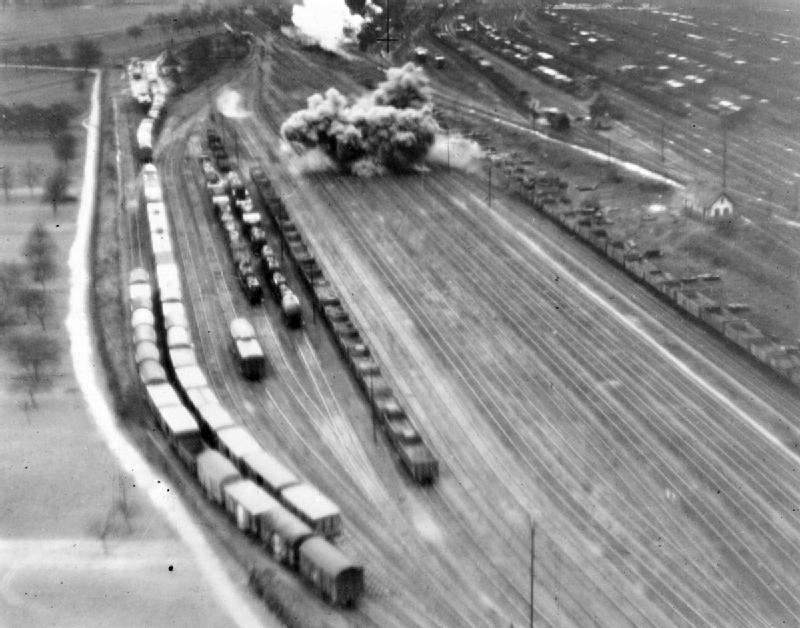 Maximum speed: 433 mph 
Range: 800 miles combat
Armament: 
8 × .50 in (w 3400 rounds)
Up to 2,500 lb (1,134 kg) of bombs
10 × 5 in (127 mm) unguided rockets
100th Fighter Wing
96x P-47D
XX
0                                 15                               30   
Miles
Meuse River
A
T
Moselle River
C
8-4
Saarbrucken
303d Fighter Wing
96x P-47D
Verdun
9
Sarreguemines
Metz
Sarralbe
Chalons-sur-Marne
Sarre-Union
Château-Salins
Pont-a-Mousson
RR Movement
XX
X
XX
X
X
XX
XXXX
XXXX
XXXX
XXXX
Dieulouard
Marne River
TUSA
1
5
19
21
112
11
113
111
15 (-)
XII
Bar-le-Duc
Sarrebourg
Comrercy
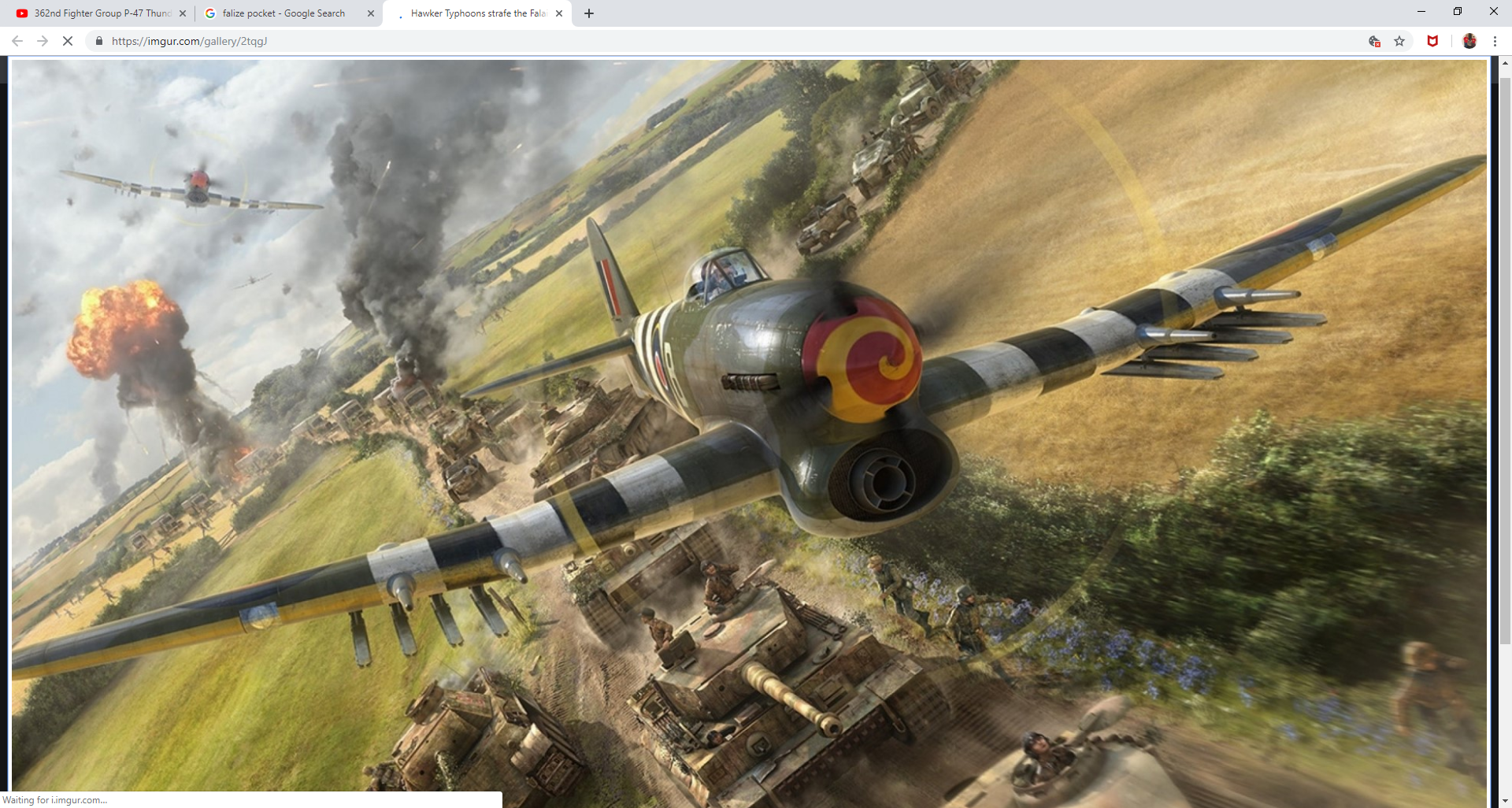 The flight lead was free to execute an armed reconnaissance beyond the bomb line and drop on his own authority –without the coordination or permission to drop from the nearest ground commander.
Marne-Rhin Canal
Toul
The Dreaded Jabo
Nancy
Luneville
St. Dizier
Strasbourg
XV
Joinville
Neufchateau
Charmes
15 -17 September
24 RR Lines Cut
87 RR Cars
15 Motor Transports
11 Locomotives
16 Gun Installations
41 Military Installations
Meurthe River
VOSGES MTS
Mirecourt
Rhine  River
Selestat
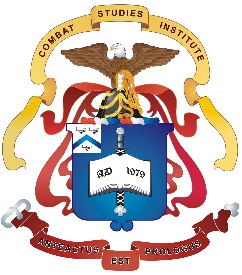 Rambervillers
Opposing Plans
XIX TAC
Andelot
Epinal
112 Pz Bde
(13 September)
Chaumont
Gerardmer
Colmar
RR Movement
N
Vallerange
Thiaucourt
Baronville
Cheminot
Roucourt
Marchange
Forêt de Chateau Salins
Pont-a-Mousson
Delme
St. Mihiel
Nomény
0                            5                           10   
Miles
Fresne-ne-Saulnois
Flirey
8-5a
Dieulouard
Bernécourt
Seille River
Sivry
Millery
Château-Salins
Dieuze
Amance Hill
Advance to Germany delayed till
19 September
Viv-sur-Seille
Chambrey
Marbache
Moyenvic
Comrercy
The Nancy Curtain
Champenoux
XX
X
Agincourt /Pain de Sucre
Arracourt
15 (-)
111
Moselle River
Moncourt
Meuse
Marne-Rhine Canal
Nancy
Void
XX
XX
River
TOUL
Maixe
80
35
XX
XX
X
X
III
553
VG
559
VG
Crevic
CCA
CCB
2
4
4
XII
Dombasle
XXXX
XX
St. Nicolas-du-Pont
Craismare
5
3
Luneville
Vaucouleurs
Mont
The Nancy Curtain and Luneville
17 to 21 September 1944
Grevechamps
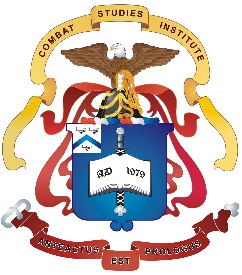 Colambey-les-Belles
Gerbeviller
Meurthe River
Lorey
Punerot
Bremoncourt
Bayont
N
The Nancy Curtain and Luneville
17 to 21 September 1944
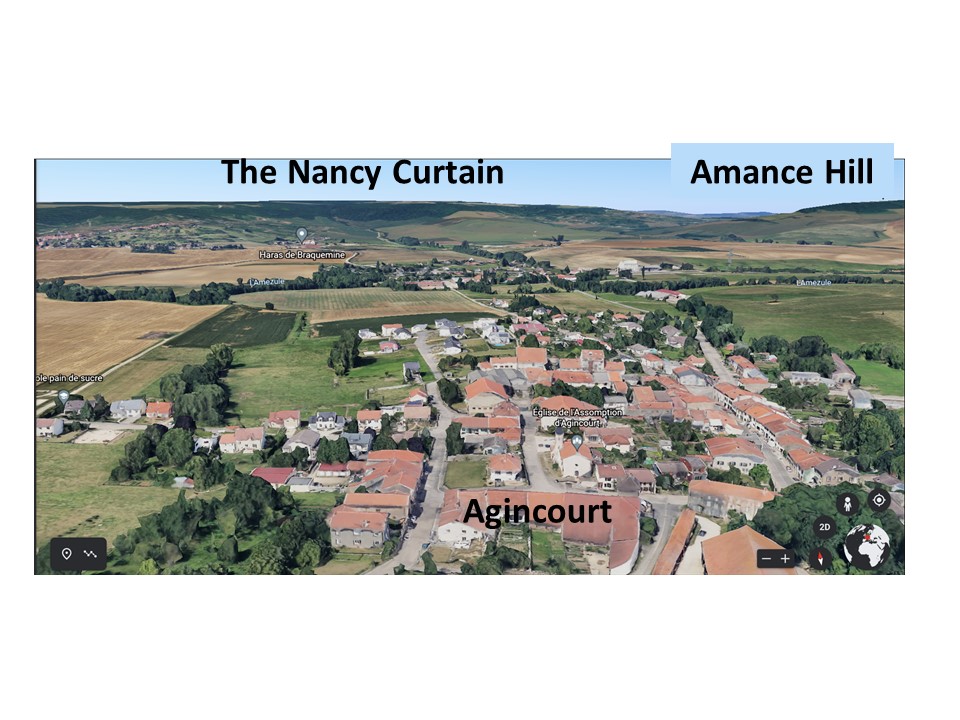 8-5b
XX
553
VG
Nancy  3 Miles (4.8K)
N
Vallerange
Thiaucourt
Baronville
Cheminot
Roucourt
Marchange
Forêt de Chateau Salins
Pont-a-Mousson
Delme
St. Mihiel
Nomény
0                            5                           10   
Miles
Fresne-ne-Saulnois
Flirey
8-5c
Dieulouard
Bernécourt
Seille River
Sivry
Millery
Château-Salins
Dieuze
Amance Hill
Advance to Germany delayed till
19 September
Viv-sur-Seille
Chambrey
Marbache
Moyenvic
Comrercy
The Nancy Curtain
Champenoux
XX
X
Agincourt /Pain de Sucre
Arracourt
15 (-)
111
Moselle River
Moncourt
Meuse
Marne-Rhine Canal
Nancy
Void
XX
XX
River
TOUL
Maixe
80
35
XX
XX
X
X
X
X
III
553
VG
559
VG
Crevic
CCA
CCB
CCR
CCB
2
4
4
XII
4
6
Dombasle
XXXX
XX
St. Nicolas-du-Pont
Craismare
5
3
Luneville
Vaucouleurs
TF / CCA
Mont
The Nancy Curtain and Luneville
17 to 21 September 1944
Grevechamps
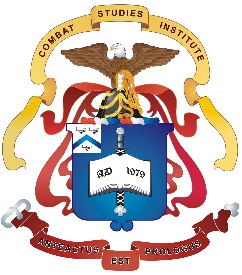 Colambey-les-Belles
Gerbeviller
Meurthe River
Lorey
Punerot
Bremoncourt
Bayont
N
Vallerange
Thiaucourt
Baronville
Roucourt
Marchange
Pont-a-Mousson
Delme
Objective Sarreguemines
(76 k /47 Miles)
Nomény
Arnaville
7 Miles
0                            5                           10   
Miles
St. Mihiel
Fresne-ne-Saulnois
Flirey
18 Sept (Day 2) - Operation Market Garden
Patton makes more Rock Soup
9-1
Bernécourt
Dieulouard
Seille River
Sivry
Millery
Attack
19 September
Château-Salins
Dieuze
Viv-sur-Seille
Chambrey
Waning Optimism 
“this job of getting supplies across the river [the Moselle] and on the roads is getting to be a major problem. This will not be a very fast operation—no blitz.”
Marbache
Moyenvic
Comrercy
Lezey
The Nancy Curtain
Bourdonnay
Champenoux
XX
XX
X
X
XXXX
Arracourt
Pain de Sucre
TUSA
21
15 (-)
113
111
Moselle River
Moncourt
Meuse
Nancy
Marne-Rhine Canal
Void
XX
XX
River
LVIII
TOUL
80
35
XX
XX
XXXX
X
X
X
X
III
553
VG
1
559
VG
Crevic
CCA (-)
CCR
CCB
CCB
2
XII
4
6
4
4
Dombasle
XXXX
XX
St. Nicolas-du-Pont
Fifth Panzer Army
XLVIII Pz Corps
15th PzGd Div
21st Pz Div
112th PzBde (remnants)
LVII Pz Corps
111th PzBde
113th PzBde
Craismare
5
3
XXX
XXX
Luneville
Vaucouleurs
XII
XV
The Battle of Arracourt
Day 1
German and American
Situation & Deployment
18-19 September 1941
XLVII
Mont
Grevechamps
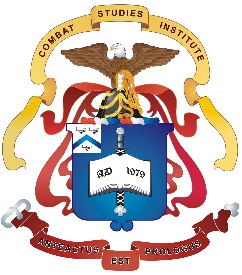 Colambey-les-Belles
Gerbeviller
Meurthe River
Lorey
Punerot
Punerot
Bremoncourt
Bayont
N
The Battle
Of
Arracourt
Day 1
CCA, 4th Armored Division
 Deployment
18 - 19 
September 1944
Dieuze
Mulcey
5 Miles
(-)
(-)
Objective Sarreguemines
(76 k /47 Miles)
Marsal
9-2
Seille River
Vic-Sur-Seille
Moyenvie
Gueblange
.
264
.
Les Trois Croix
Juvelize
257
I
II
Gelucourt
.
Donnelay
.
257
Lezey
255
Xanrey
At Chambrey
2.5 Miles
Juvrecourt
D
1
3
Returning from 80th ID
Ley
Bezange-
  La-Petite
Arracourt
Ommeray
X
X
X
II
II
I
II
II
II
I
I
Moncourt
Bourdonnay
Rechicourt
37
C/704
C/704
C           24
166 (-)
94 (-)
37
53
66
25
37
37
191
A
D
B
CCA
CCR
CCB
4
4
4
X
X
Athienville
At Luneville
113
111
Coincourt
Bathelemont
Bures
Lagarde
Parroy
Valhey
About 12 K / 7.5 miles to the south
Mouacourt
Bauzemont
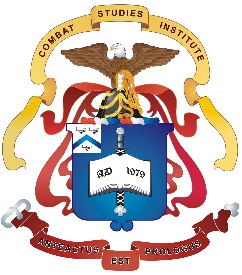 Henamenil
0
1
2
Miles
N
.
Major “Bazooka Charlie” Carpenter
“Rosie the Rocketeer “
220
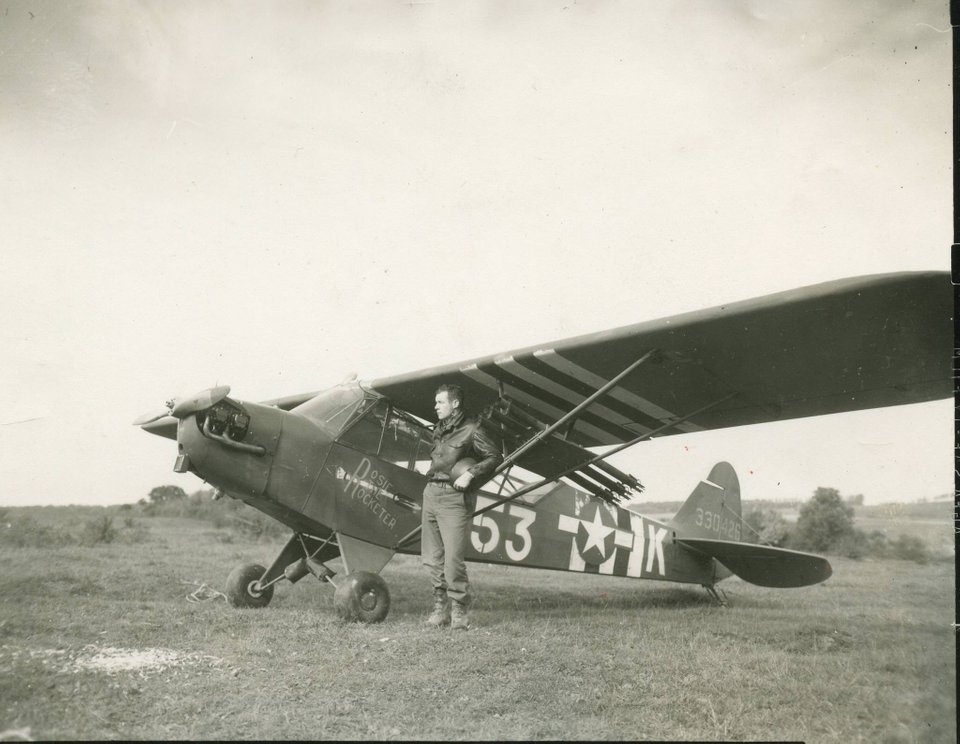 .
Donnelay
257
37
II
II
37
(-)
(-)
Lezey
TF Hunter
TF ABE
.
228
1/1
Juvrecourt
Xanrey
9-3
.
279
I
Ley
Bezange-
  La-Petite
.
238
D
C
Cpt. Dwight
.
246
.
Ommeray
253
.
(-) 
C/704
X
X
II
Shadowed and reported German Movements
241
37
37
C           24
Rechicourt-la-Petite
66
113
4
CCA (-)
.
260
Moncourt
.
The Battle of Arracourt
Day 1
113th Panzer Brigade Attack
(Panzers in the Mist)
19 September 1944
297
.
.
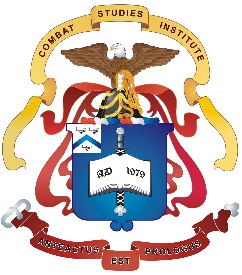 268
280
Coincourt
0                         1/2                           1
Miles
N
XX Corps
Arnaville Bridgehead
9 Miles
Vallerange
Thiaucourt
Baronville
Roucourt
Objective Saarbrucken
(76k /47  Miles)
Marchange
Pont-a-Mousson
Delme
St. Mihiel
Nomény
0                                  5                           10   
Miles
Fresne-ne-Saulnois
LVII SS
Flirey
10-1
13 RR Lines Cut
30 RR Cars
12 Motor Transports
11 Locomotives
Dieulouard
Bernécourt
Seille River
Sivry
Millery
Hampont
Château-Salins
Dieuze
Viv-sur-Seille
Chambrey
Objective Sarreguemines
(68 k /42 Miles)
Marbache
Moyenvic
Comrercy
Champenoux
Lezey
The Nancy Curtain
Arracourt
XX
XX
X
X
Moselle River
Moncourt
Pain de Sucre
21
111
15 (-)
113
Meuse
Nancy
Void
Bures
River
TOUL
Marne-Rhine Canal
XX
XX
Crevic
Dombasle
80
35
XX
XX
XXXX
St. Nicolas-du-Pont
X
X
X
X
III
Craismare
553
VG
559
VG
1
LVIII
CCA
CCR
CCB
CCB
2
4
XII
4
6
4
Luneville
XXXX
XX
Vaucouleurs
XXX
5
3
XXX
Mont
XII
XV
XLVII
Grevechamps
The Battle of Arracourt
Day 2
German and American Situation
Night of 19 September
and Early Morning of 20 September
Colambey-les-Belles
Lorey
Punerot
Bremoncourt
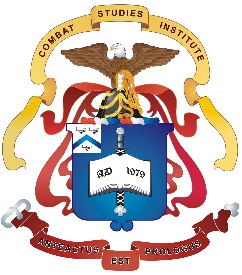 Bayont
Meurthe River
Punerot
N
The Battle of
Arracourt
Day 2
CCA on the Morning of  
20 September 1944
Morville-les-Vic
Dieuze
1130
I
Mulcey
TM Kimsey
25
(-)
1130
Marsal
TF ODEN
TF ABE
TF Oden
(LTC Oden, 35th Tank Battalion)
10-2
Seille River
Vic-Sur-Seille
Moyenvie
Gueblange
.
264
“Once and for all”
Col Clarke
.
Les Trois Croix
257
Gelucourt
Juvelize
.
Donnelay
Early morning SP
.
257
Lezey
255
Xanrey
TF Abe
(LTC Abrams, 37th Tank Battalion)
Juyrecourt
Ley
Bezange-
  La-Petite
III
Arracourt
(-)
320 (-)
Ommeray
I
X
XX
X
II
II
II
II
II
II
II
II
II
II
II
Moncourt
C (-)
Bourdonnay
Rechicourt
704
10
66
53
94
37
35
35
191
602
4
CCA
CCR
4
4
X
X
Athienville
Remnants
113
111
LVIII Panzer Corps
Coincourt
CCB 
Chateau –Salins
6 Miles
35
Bathelemont
Bures
Lagarde
Parroy
Valhey
Mouacourt
Bauzemont
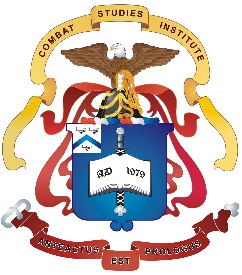 Henamenil
0
1
2
Miles
N
.
Task Force ABE
220
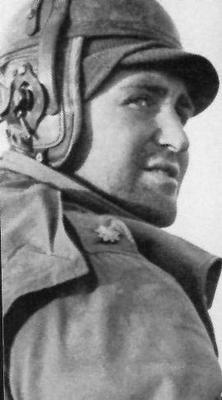 .
Donnelay
257
KG Junghannis (Jung)
Lezey
.
228
Juvrecourt
Xanrey
Rt. 55
10-3
LTC Creighton W. Abrams Jr
.
279
7 Tanks Lost
Ley
Bezange-
  La-Petite
.
238
Remnants
.
246
.
Ommeray
253
.
Mannecourt Hill
II
XX
I
I
I
I
I
I
I
I
I
I
II
241
Pz IV Tanks
111
CCA
Rechicourt-la-Petite
37
37
10
37
37
10
37
TF ABE
C
A
A
B
C
TM A
TM B
4
X
X
.
KG Jung
260
111
113
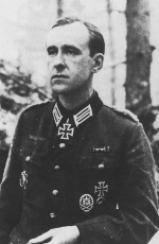 Moncourt
.
297
The Battle of Arracourt
Day 2
Tank Battle at Ley
20 September 1944
.
.
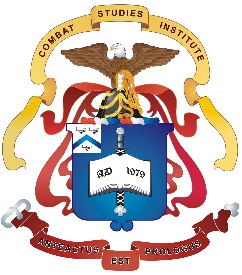 268
280
0                         1/2                           1
Miles
Coincourt
Col. Heinrich Bronsart von Schellendorff
N
.
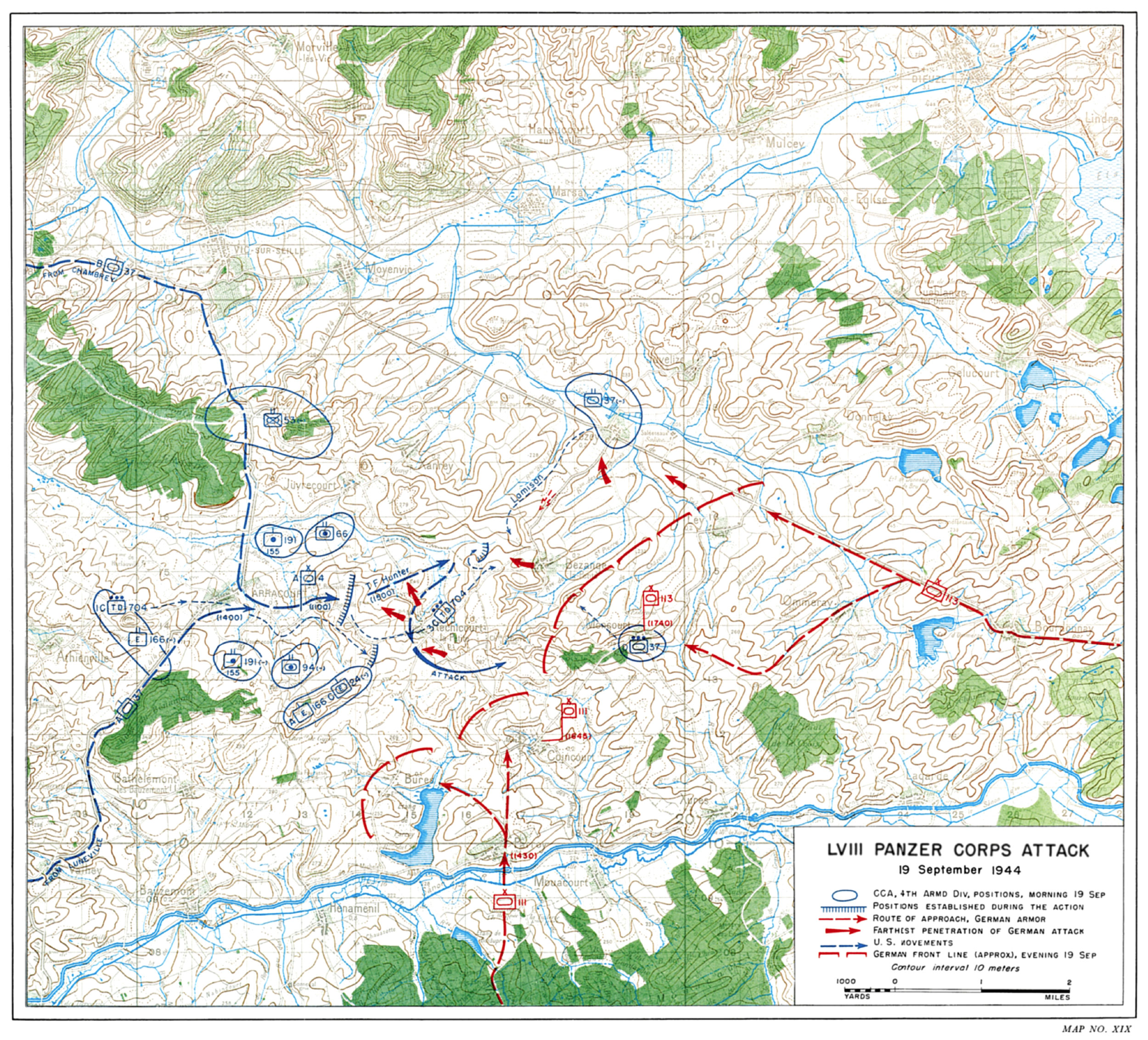 220
FM 17-10
Para, 58a. Night Operations. - In general, night operations of armored units will consist of night marches, movement into position, and defense. 

Para, 58d. They [tank units] are not used in night attack except against a badly beaten enemy under favorable conditions of visibility and terrain or in limited objective attacks over previously reconnoitered ground.
.
257
Lezey
XXXX
XXX
X
X
Tm Kimsey
CCA
.
228
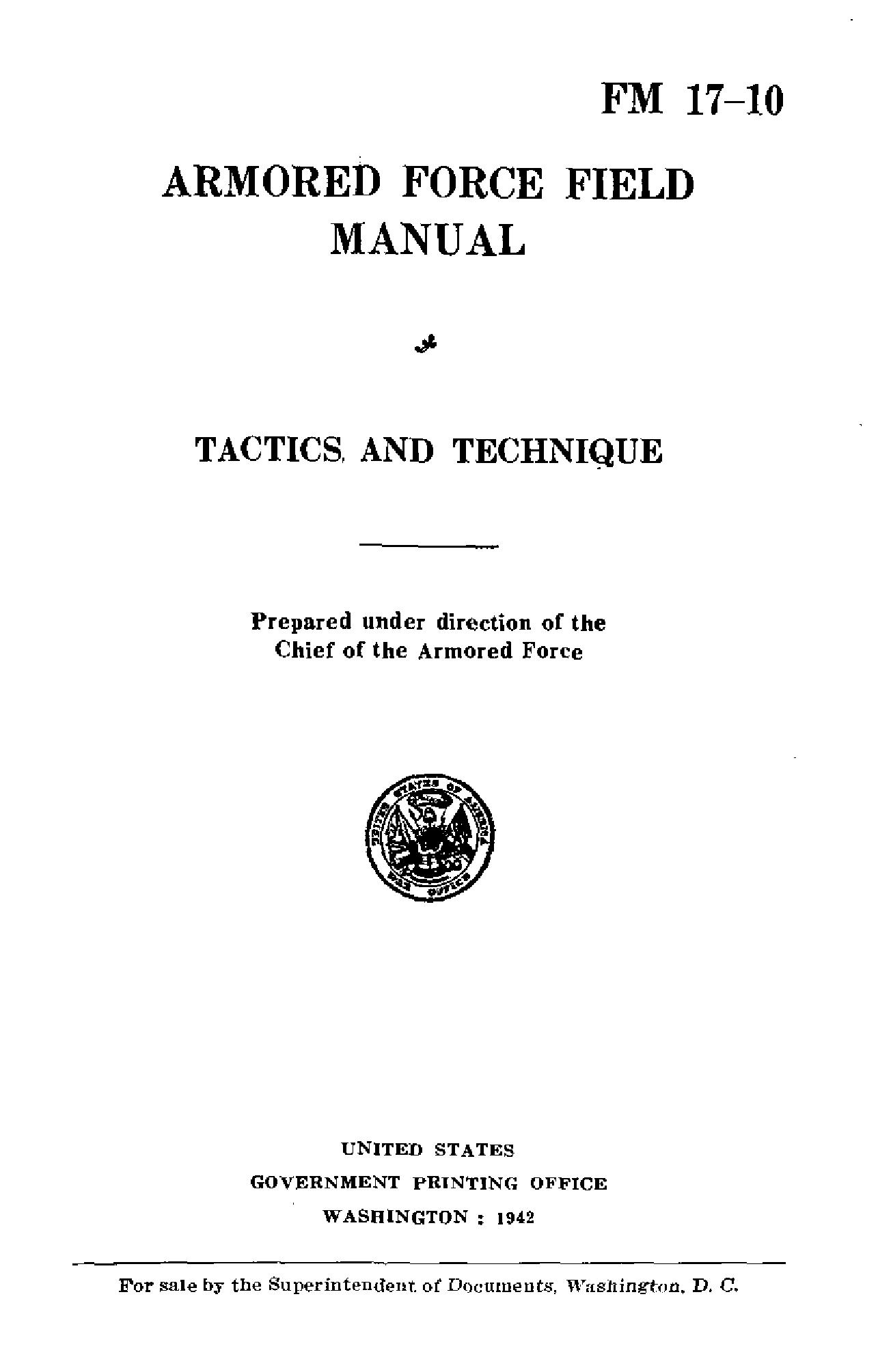 10-4
Xanrey
Juvrecourt
II
?
TF ABE
CCA
.
279
Ley
LVIII
Fifth
Bezange-
  La-Petite
.
“ ‘The book’ said that tanks could not be successfully employed in the dark”
Captain Jimmy Leach 
(B Co. 37th Tank Battalion)
238
LVIII Pz Corps Front Line
9 Miles long
Before the Night Attack
.
246
.
Ommeray
113
111
253
.
II
X
X
XX
II
241
KG Jung
111
Rechicourt-la-Petite
111
113
4
.
260
Moncourt
The Battle of Arracourt 
Day 2
The Night Assault
on Moncourt
20 September 1944
.
297
Front Line
5 Miles Long
After the Attack
2 Miles
.
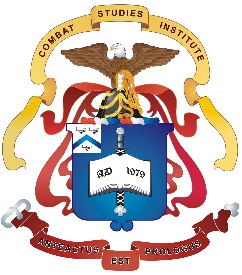 .
268
280
Remnants
Coincourt
0                         1/2                           1
Miles
N
Luxemberg
FIRST
XXXX
THIRD
Guidance to attack again
&
Blaskowitz
replaced by 
General der Panzertruppen Hermann Balck
Stenay
GERMANY
“It may be impossible to complete the mission which we started out on, but we could kill a lot of Germans trying.” - Patton
Thionville
0                                 15                               30   
Miles
Meuse River
11-1
Moselle River
Saarbrucken
Verdun
4th Armored Division
21 Sept: Pull back to Arracourt
22 Sept: Conduct maintenance 
23 Sept: Resume attack
80th & 35thStilled stalled in joining the bridgeheads
Sarreguemines
Metz
Delme
21 Sept Front
Sillegny
Château-Salins
Sarralbe
Chalons-sur-Marne
Hampont
Pont-a-Mousson
XXXX
XXXX
XXXX
Dieuze
1
5
19
Dieulouard
Moyenvic
Gelucourt
Marne River
Lezey
XII Corps
Moncourt
Bar-le-Duc
Arracourt
Sarrebourg
Ommeray
Coincourt
Comrercy
Bures
Lagarde
XX
XX
XXX
Toul
Nancy
Parroy
LVIII Pz Corps
Marne-Rhin Canal
XX
80
35
20 Sept Front
XX
St. Dizier
XLVII Pz Corps
Strasbourg
4
Luneville
XXX
XXXXX
Joinville
XV
G
The Battle of Arracourt
Day 3 and 4
21 to 22 September 1944

Try Again
VOSGES MTS
Neufchateau
Charmes
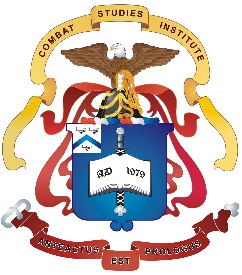 Meurthe River
Mirecourt
Rhine  River
Selestat
Rambervillers
Andelot
Epinal
Chaumont
Gerardmer
Colmar
N
The Battle of 
Arracourt
Day 4
22 September 1944
Morville-les-Vic
Dieuze
22 Sept: Maintenance
23 Sept: 4th AD Offense
(Chateau-Salins 3 miles North)
Mulcey
25
42
Marsal
TF ODEN (-)
TF ABE
Blanch-Eglise
11-2
Seille River
1
Vic-Sur-Seille
The General Situation of the 
4th Armored Division
And
LVIII Panzer Corps
Moyenvie
Gueblange
.
264
.
Les Trois Croix
257
Gelucourt
Juvelize
.
Donnelay
.
257
Lezey
255
Xanrey
Juvrecourt
2
Ley
Bezange-
  La-Petite
LVIII Panzer Corps
Arracourt
Reinforced
X
XX
X
X
II
II
II
II
II
Ommeray
Moncourt
Bourdonnay
Rechicourt
9
111
111
191
4
CCA
4
XX
Athienville
11
Coincourt
Bathelemont
Bures
Lagarde
Parroy
Valhey
Mouacourt
Bauzemont
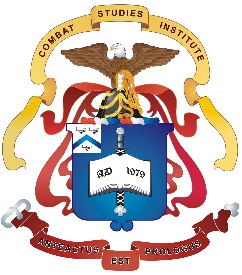 Henamenil
0
1
2
Miles
N
The Battle of 
Arracourt
Day 4
Morville-les-Vic
Dieuze
Planned 4th 
Armored Division Offense
23 Sept 1944
Mulcey
Mechanized Cavalry Squadron
42
25
The US Cavalry at Juvelize
(22 September 1944)
Marsal
TF ODEN (-)
TF ABE
Blanch-Eglise
11-3
Seille River
Vic-Sur-Seille
Moyenvie
Gueblange
.
HQ and HQ and Service Troop
264
.
Les Trois Croix
257
Reconnaissance Troop
Gelucourt
Juvelize
.
Donnelay
Reconnaissance Troop
.
257
Lezey
255
Reconnaissance Troop
Xanrey
Juvrecourt
Light Tank Company
Ley
Bezange-
  La-Petite
Assault Gun Troop
Arracourt
X
XX
X
II
II
II
II
II
I
II
I
I
I
I
I
Ommeray
Moncourt
Bourdonnay
Rechicourt
111
191
4
CCA
4
Athienville
LVIII Panzer Corps
9
30x M8 Armored Cars (37mm Gun)
54x Reconnaissance Jeeps (30 cal. MG, bazooka, 60mm mortar)
17x M5A1 Light Tanks (37mm Gun)
6x M8 Self-propelled Howitzers (75mm)
Coincourt
Bathelemont
Bures
Lagarde
Parroy
Valhey
Mouacourt
Bauzemont
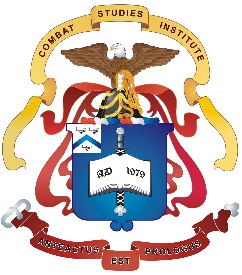 Henamenil
0
1
2
Miles
N
The Battle of Arracourt
Day 4
Morning Fog Burned Away
XIX TAC
25
The CCA Blocks the advance of 111th Panzer Brigade
(22 September 1944)
11-4
.
.
.
.
.
264
257
252
257
238
Les Trois Croix
111th Panzer Brigade
7 of 90 Tanks Remaining
Less than 1 of 6 Infantry Companies remaining (80 men)

LVIII Panzer Corps reports – [A continuation of the attack “is absolutely impossible.”
Juvelize
II
I
I
I
I
I
X
II
II
C
C
Lezey
704
704
111
TF ABE
37
37
37
37
A
D
C
B
A
10
10 (-)
CCA
XX
11
Attack Canceled
LD
LD
LD 3 Miles
LD 2 Miles
XIX TAC Reported
22 tanks and armored vehicles destroyed
1500
1
Yards
N
Vallerange
Thiaucourt
17 -25 Sept - Operation Market Garden
Baronville
Cheminot
Roucourt
Marchange
Pont-a-Mousson
22 Sept Front
Delme
St. Mihiel
Nomény
0                            5                           10   
Miles
Flirey
11-5
Dieulouard
Bernécourt
Seille River
Sivry
Millery
Château-Salins
Bois de la Rumont
Amance Hill
Dieuze
Viv-sur-Seille
Armaucourt
Chambrey
111th Panzer Brigade 
Defeated
Marbache
Moyenvic
Comrercy
Juvelize
The Nancy Curtain
Bois de la Faulx
Champenoux
Lezey
Arracourt
Pain de Sucre
TF / CCA
Moselle River
Moncourt
21 Sept Front
Forêt de Champenoux
Meuse
Marne-Rhine Canal
Nancy
Void
XX
XX
River
TOUL
Maixe
80
35
XX
XX
X
X
X
559
VG
553
VG
Crevic
CCA
CCB
CCB
4
4
6
Dombasle
XXXX
XX
St. Nicolas-du-Pont
Craismare
5
3
XXX
Luneville
Vaucouleurs
XV
The Battle of Arracourt
Day 4
22 September 1944 
The Nancy Curtain
Mont
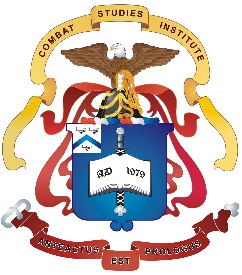 Grevechamps
Colambey-les-Belles
Gerbeviller
Meurthe River
Lorey
Punerot
Bremoncourt
Bayont
N
Vallerange
XX Corps
Arnaville Bridgehead
9 Miles
Thiaucourt
17 -25 Sept - Operation Market Garden
Baronville
Cheminot
Roucourt
Marchange
Pont-a-Mousson
Delme
St. Mihiel
Seille River
Nomény
0                            5                           10   
Miles
Flirey
Arriving
In Sector
12-1
…on short notice and in almost impossible weather, flew close support for the 4th Armored Division which was being counterattacked in force by strong enemy armored elements and infantry. (24 Sep)
Fresnes-en-Saulnois
Bernécourt
Dieulouard
Sivry
Millery
Château-Salins
Dieuze
Viv-sur-Seille
Armaucourt
Chambrey
Marbache
Moyenvic
Comrercy
Juvelize
The Nancy Curtain
Champenoux
Lezey
Arracourt
XII Corps
Attack on 24 Sept
(Postponed)
Pain de Sucre
Moselle River
Moncourt
5th Pz Army
Attack on 25 Sept
Meuse
Marne-Rhine Canal
Nancy
Void
XX
XX
River
TOUL
LVIII Panzer Corps
Maixe
80
35
XX
XX
Foret de Parroy
X
X
X
559
VG
553
VG
Crevic
CCA
CCB
CCB
4
4
6
Dombasle
XXXX
XX
X
X
XXX
XX
XX
St. Nicolas-du-Pont
12
SS
Craismare
113
106
5
11
15
3
XXX
Luneville
Vaucouleurs
U.S. Third Army and German Situation
(Arracourt: Day 5 to 7)
23-24 September 1944
XV
Vezouse R.
Foret de Moundon
Mont
Meurthe R.
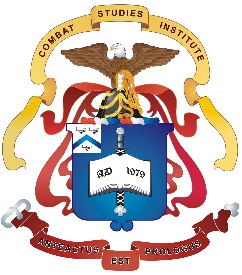 Grevechamps
XLVII Panzer Corps
15th PzGd (-)
21st PzD (1/3 strength)
112th PzBde (7 tanks)
Colambey-les-Belles
Elements of the Seventh US Army Entering the fight to right of XV Corps
Gerbeviller
Lorey
Punerot
Bremoncourt
N
The Battle of Arracourt
Day 5 to 8
23-26 Sept. 1944

LVIII Panzer Corps Attack
25 September 1944
Morville-les-Vic
Dieuze
Chateau-Salins 
1 Mile
4 Miles
Mulcey
0900
42
25
1000
Marsal
Blanch-Eglise
12-2
Seille River
Vic-Sur-Seille
1200
Moyenvie
Gueblange
.
264
.
Les Trois Croix
257
Gelucourt
Juvelize
LVIII Panzer Corps
(25 Tanks)
(2x Arty BNs)
.
Night of the 25th
Donnelay
.
257
Lezey
255
occupied the former CCB sector west of Châlteau-Salins.
Xanrey
Juvrecourt
6x Arty BNs
Ley
Bezange-
  La-Petite
XX
III
Arracourt
- 16x Tanks
2x Pz Grenadier Regiments
2x Artillery Batteries
(Western Front Experience)
320 (-)
35
XX
XX
X
X
X
II
II
Ommeray
Moncourt
Bourdonnay
Rechicourt
559
VG
9
4
CCA
CCB
CCB
4
4
4
1000+
XX
X
XX
Athienville
35
113
11
11
Coincourt
Bathelemont
Bures
Lagarde
Parroy
Valhey
Mouacourt
Bauzemont
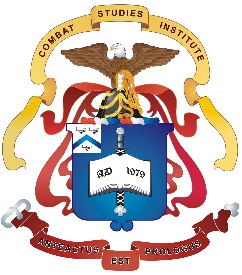 Henamenil
0
1
2
Miles
N
Morville-les-Vic
Dieuze
Third US Army Transitions to the Defense

4th Armored Division Salient
26 September 1944
1st German Army
XXXX
5th Pz Army
Mulcey
Marsal
Blanch-Eglise
13-1
Seille River
Vic-Sur-Seille
Moyenvie
Gueblange
.
264
.
Les Trois Croix
17 -25 Sept Operation Market Garden
257
Gelucourt
Juvelize
.
Donnelay
.
257
Lezey
255
Juvrecourt
Xanrey
Logistical Crisis
&
Eisenhower’s Decision
Ley
Bezange-
  La-Petite
X
Arracourt
X
X
X
X
Ommeray
Moncourt
Bourdonnay
Rechicourt
CCA
CCB
CCB
CCA
4
4
4
4
XX
X
Athienville
113
11
Coincourt
Bathelemont
Bures
Lagarde
Patton
“Third Army not to dig-in, establish outpost lines and maintain active, mobile reserves”
Parroy
Valhey
Mouacourt
Bauzemont
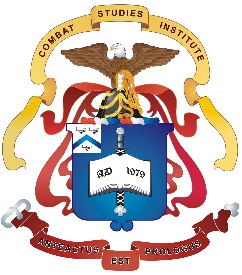 Henamenil
0
1
2
Miles
N
Vallerange
XX Corps
Arnaville Bridgehead
9 Miles
Thiaucourt
17 -25 Sept Operation Market Garden
Baronville
Cheminot
Roucourt
Marchange
Pont-a-Mousson
Delme
St. Mihiel
Seille River
Nomény
0                            5                           10   
Miles
Logistical Crisis
&
Eisenhower’s Decision
Flirey
13-2
Dieulouard
Fresnes-en-Saulnois
Bernécourt
Sivry
Millery
Château-Salins
Dieuze
Viv-sur-Seille
Armaucourt
Chambrey
Marbache
Patton
“Third Army not to dig-in, establish outpost lines and maintain active, mobile reserves”
Moyenvic
Comrercy
Juvelize
The Nancy Curtain
Champenoux
Lezey
Arracourt
Pain de Sucre
Moselle River
Moncourt
Meuse
Marne-Rhine Canal
Nancy
Void
XX
XX
River
TOUL
Maixe
80
35
XX
XX
Foret de Parroy
XX
559
VG
553
VG
Crevic
4
Dombasle
XXXX
XX
X
XX
XX
St. Nicolas-du-Pont
Craismare
113
5
11
15
3
XXX
Luneville
Vaucouleurs
XV
Third US Army Transitions to the Defense
25- 26 September 1944
Vezouse R.
Foret de Moundon
Mont
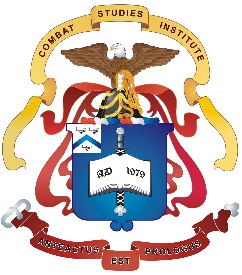 XLVII Panzer Corps
15th PzGd (-)
21st PzD (1/3 strength)
112th PzBde (7 tanks)
Grevechamps
Colambey-les-Belles
Gerbeviller
Meurthe River
Lorey
Punerot
Bremoncourt
Bayont
N
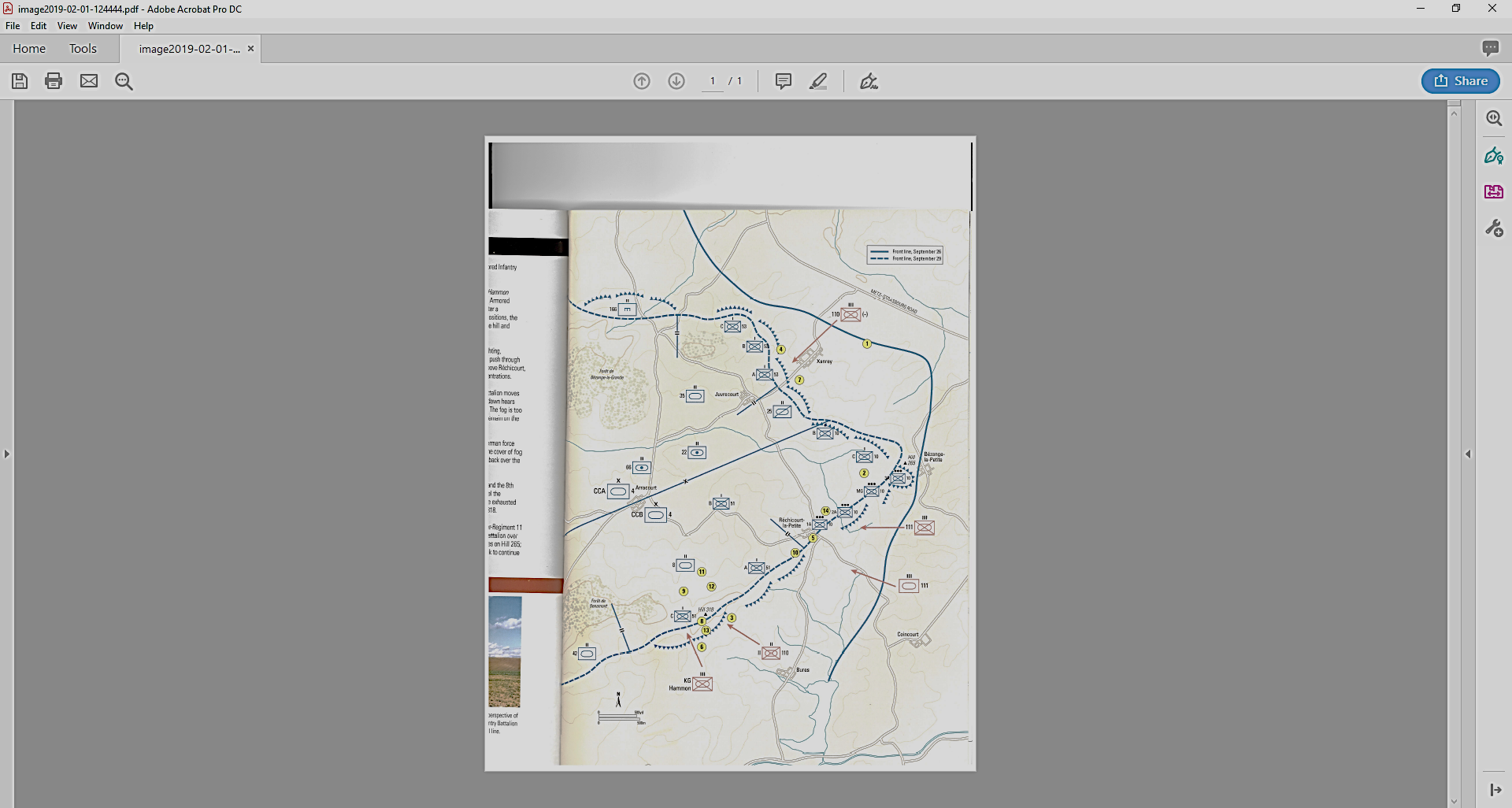 Third US Army Transitions to the Defense

Battle of Arracourt
27 Sept (Day 9) to 29 Sept (Day 11)
Metz- Strasbourg Road
Xanrey
13-3
27 Sept
Foret de Bezange-la-Grande
Juvrecourt
27 Sept: 11th Panzer Division (+) attacks all along the front. Main effort at Juvrecourt
28 Sept: 11th Panzer Division (+) shifts main effort to Hill 318
29 Sept: 11th Panzer Division (+) continues main effort against Hill 318
1015 – Germans seize Hill 318
1100 – Fog lifts
Relentless artillery and airstrikes (Targets: 41 CAS & 306 AI) “The XIX TAC had another good day”
Middle Afternoon: 11th Pz Div in full retreat. LVIII Corps reports: “Hill triangle lost. Troops exhausted, need rest.”
II
Bezange-
  La-Petite
Hill 265
X
B
II
II
Arracourt
Rechicourt-la-Petite
66
22
4
4
Vaudrecourt
X
X
II
II
II
II
II
I
II
II
25
42
51 (-)
51
CCA
CCB
166
35
8
53
10
XX
X
X
XX
111
113
11
11
Hill 318
Foret de Benamont
28-29 Sept
Coincourt
Fourasse Farm
Bures
“In a few minutes, eighteen of   our tanks and several armored personnel carriers were burning! Our own infantry retreated, strangely enough not pursued by the enemy ... “
1/4
1/2
0
Miles
N
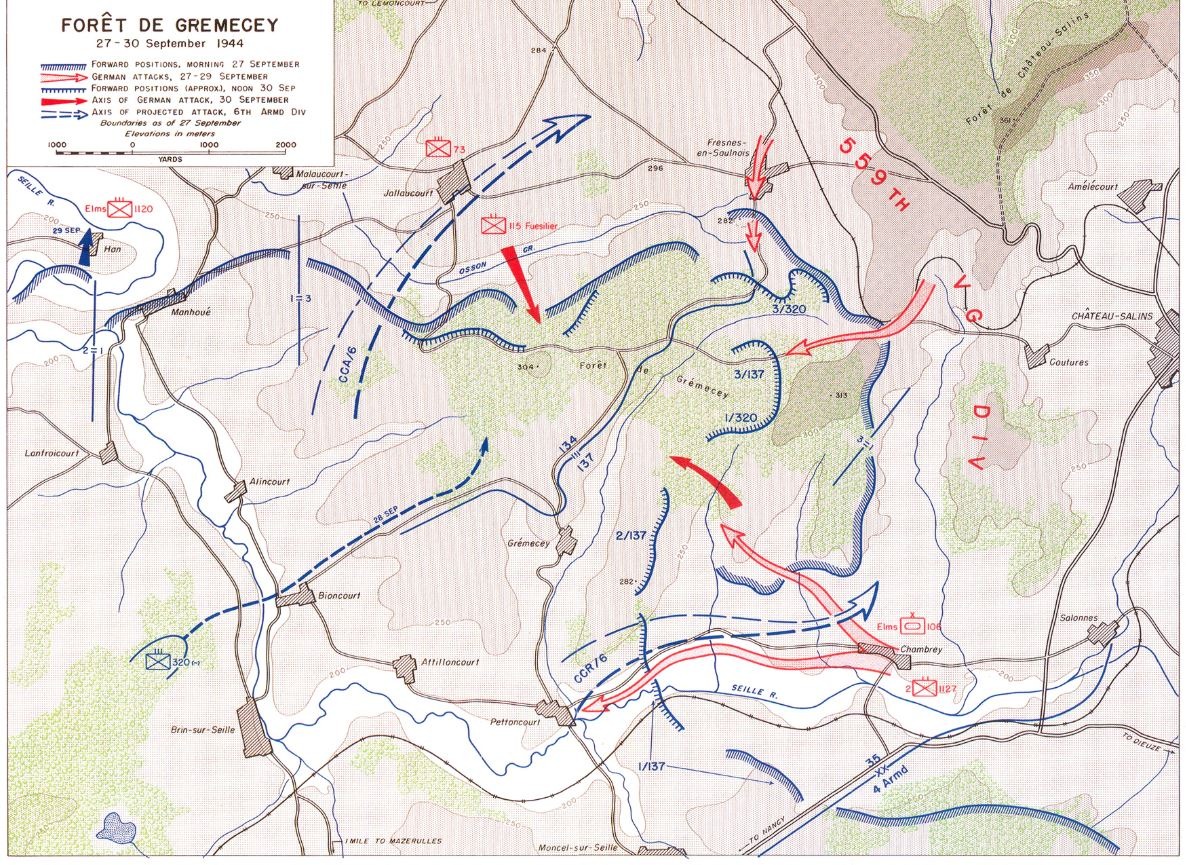 Vallerange
Thiaucourt
Baronville
Cheminot
Roucourt
Marchange
SS
Pont-a-Mousson
Delme
St. Mihiel
Seille River
Nomény
0                            5                           10   
Miles
Grémecy Forest
Flirey
13-4
Dieulouard
Fresnes-en-Saulnois
Bernécourt
Sivry
Millery
Château-Salins
Chambrey
Dieuze
Viv-sur-Seille
Armaucourt
Marbache
Moyenvic
Comrercy
Juvelize
The Nancy Curtain
Champenoux
Lezey
Pain de Sucre
Arracourt
TF / CCA
Moselle River
Moncourt
Meuse
(-)
Marne-Rhine Canal
26-27 Sept: German First Army initiates the attack
28 Sept: Germans push into the forest. US counterattack fails – most reserves committed
29 -30 Sept: Patton countermands Eddy’s order to withdraw behind the Seille River and commits the 6th AR.
1 Oct: US Counterattack (6th Armored Division)
Nancy
Void
XX
XX
River
TOUL
Maixe
80
35
XX
XX
Foret de Parroy
XX
X
XX
559
VG
553
VG
6
Crevic
CCB
4
6
Dombasle
XXXX
XX
XX
XX
XXX
St. Nicolas-du-Pont
Craismare
5
11
13
15
3
XXX
Luneville
Vaucouleurs
XV
Foret de Moundon
Mont
Third US Army Transitions to the Defense
The Gremecy Forest
26 September – 2 October 1944
Grevechamps
XLVII Panzer Corps
15th PzGd (-)
21st PzD (1/3 strength)
112th PzBde (7 tanks)
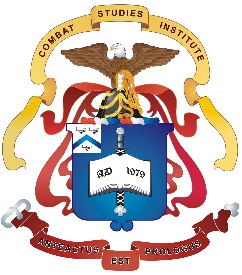 Colambey-les-Belles
Gerbeviller
Meurthe River
Lorey
Punerot
Bremoncourt
Bayont
N
Third US Army Resumes the Offense

October to December
1944
West Wall Fortifications
Ardennes Forest
Mainz
Miles
GERMANY
13-5
LUXEMBOURG
BELGIUM
OBJECTIVE
Luxembourg
3 Oct: Stringent gasoline rationing
11 Nov:  US Third Army resumes the offense (22 Nov Metz liberated)

Early Dec: German frontier (13 Dec: Last Forts at Metz surrender)
Late Dec
US Seventh Army assumes control of sector
US Third Army moved north
Mannheim
Meuse River
Saarbrücken
Rhine River
Reims
Verdun
Metz
Saar  River
Early Dec
XX
XXX
XII
1 -31 August
The Race Across France
Seille River
BALL
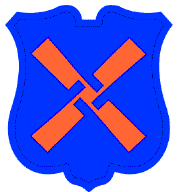 Nancy
Toul
XII
XXX
XV
3 Oct
XXX
XII
THIRD
XXXX
SEVENTH
FRANCE
Meurthe  River
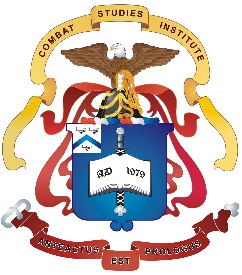 Moselle River
GERMANY
10
0
20
N